Неделя педагогических технологий
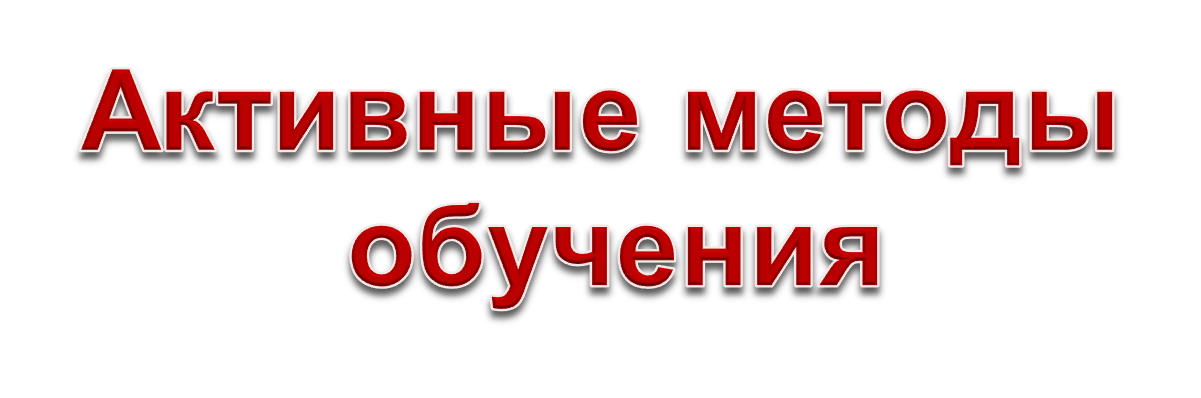 Петряшова Татьяна Сергеевна, учитель МОУ СО школы№2 городского округа -  город Галич Костромской области
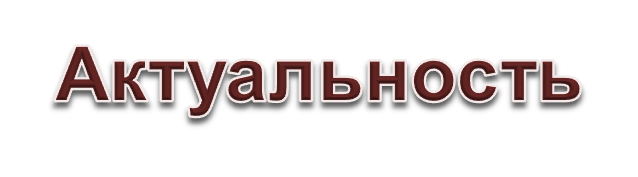 Великая цель образования – это не знания, а действия.
Г. Спенсер
Интерес к активным методам обучения вызван острой потребностью улучшить современную дидактическую систему и сделать это с
	наименьшим риском, т.е. за счет мастерства педагога, а не перегрузки
	овладения учебным материалом. Активное обучение предполагает использование такой системы методов, которая направлена главным образом не на изложение преподавателем готовых знаний, их запоминание и воспроизведение, а на самостоятельное овладение учащимися знаниями и умениями в процессе активной мыслительной и практической деятельности.
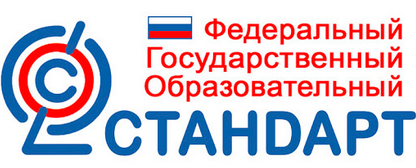 Целесообразность транслирования
Активные методы обучения – это методы, которые побуждают учащихся к активной мыслительной и практической деятельности в процессе овладения учебным материалом.
ДОСТОИНСТВА
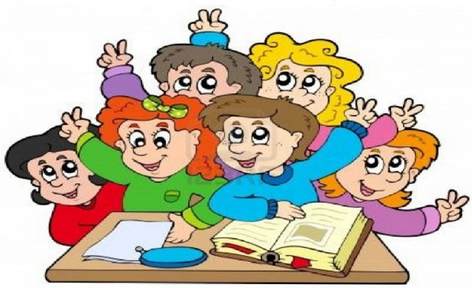 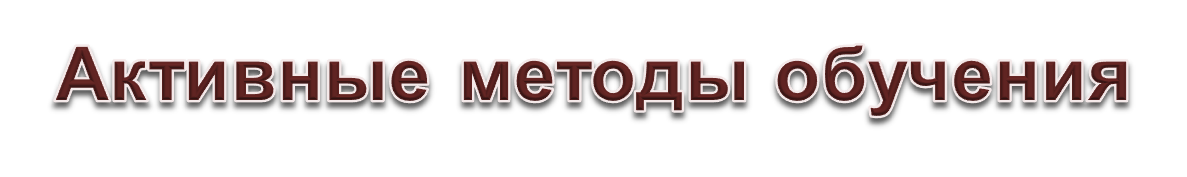 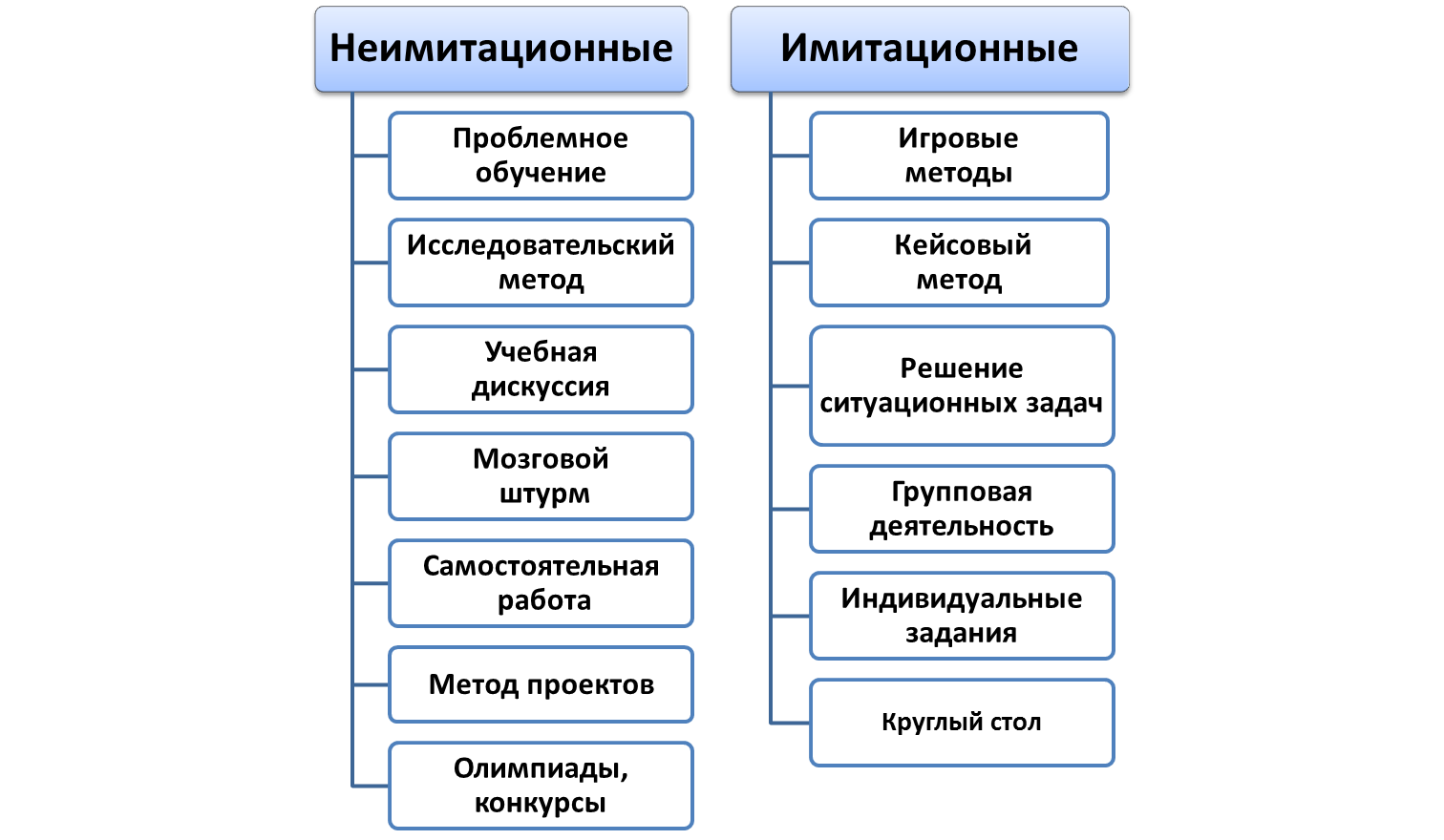 Организационный момент
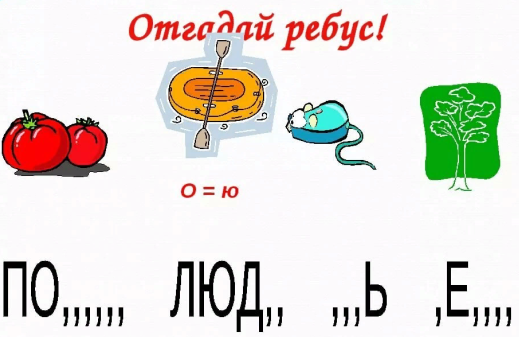 Актуализация знаний. Проверка домашнего задания
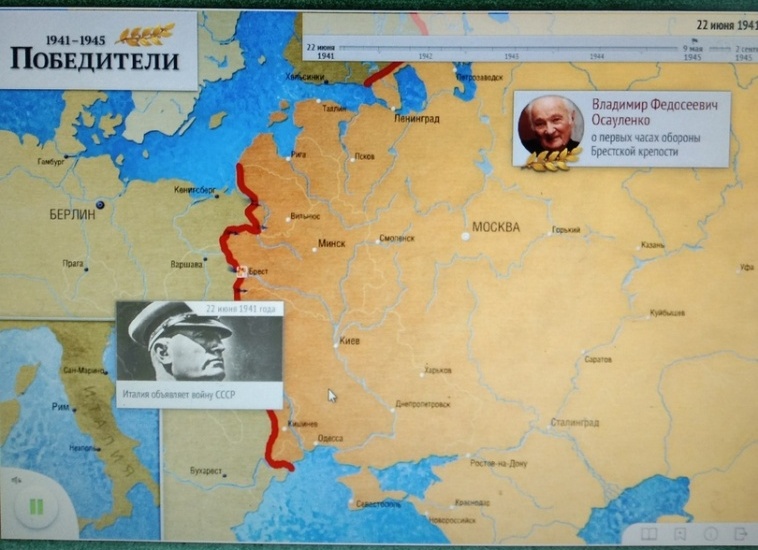 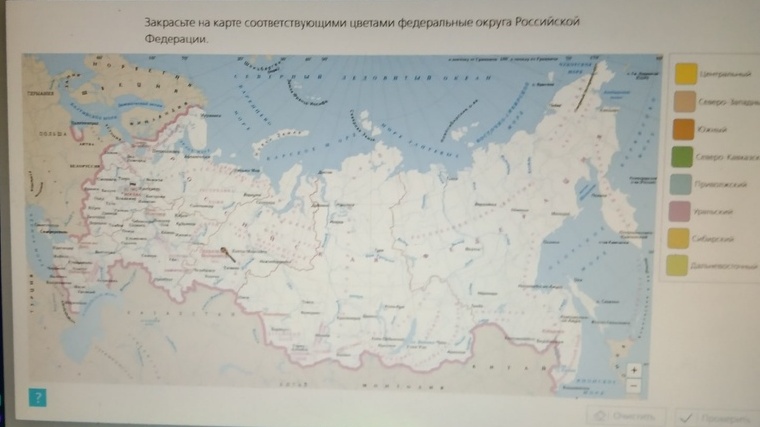 Изучение нового материала
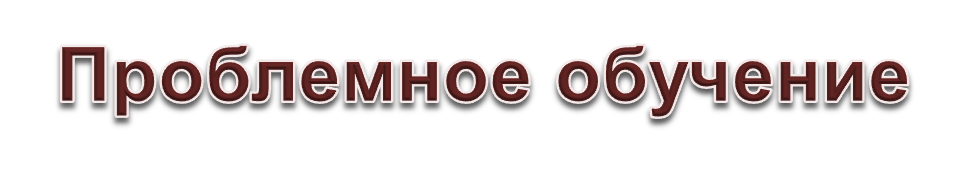 Строится с учетом психологической теории деятельности, по которой продуктивное мышление человека начинается с проблемной ситуации, с проблемы.
ЭЛЕМЕНТЫ ПРОБЛЕМНОГО ОБУЧЕНИЯ
Примеры проблемных заданий
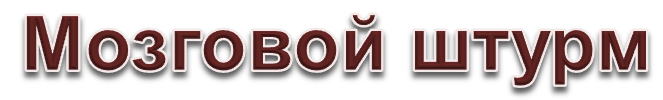 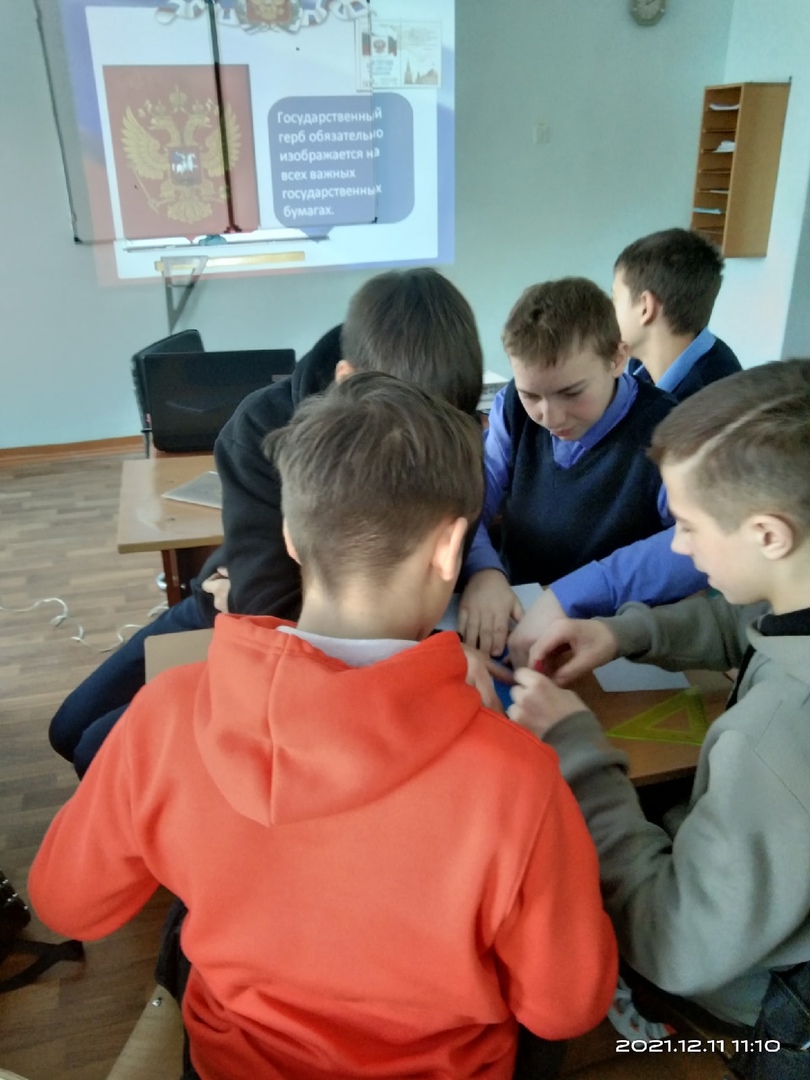 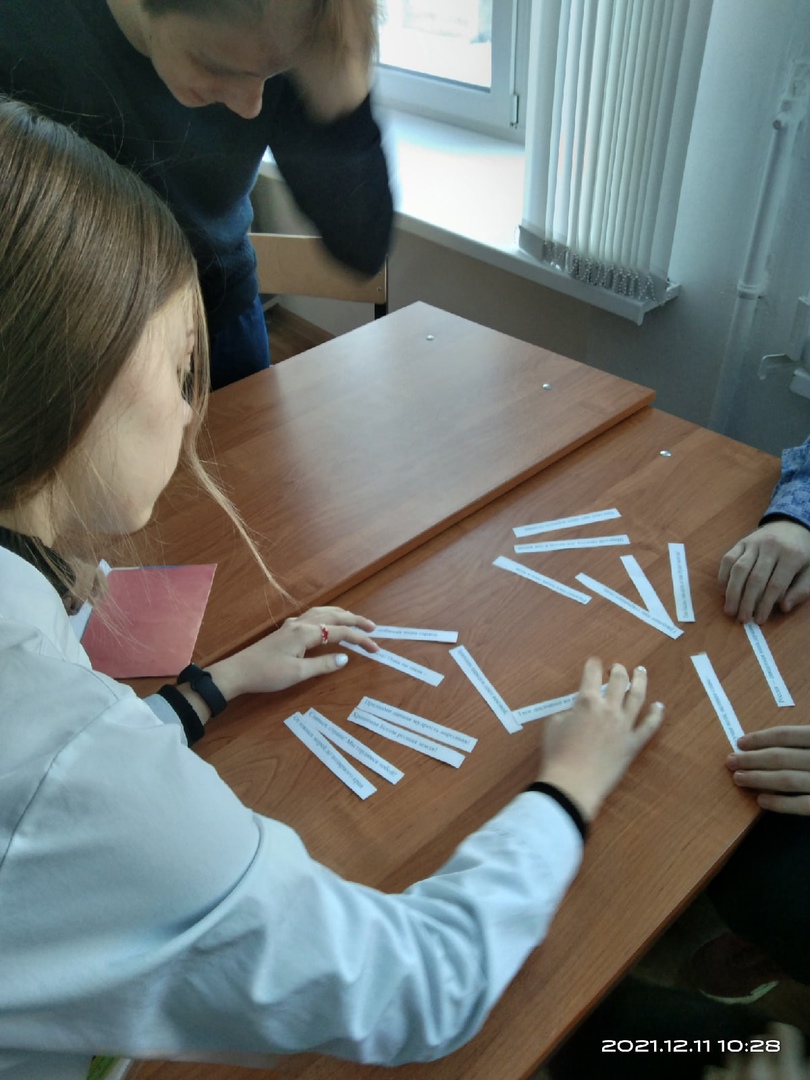 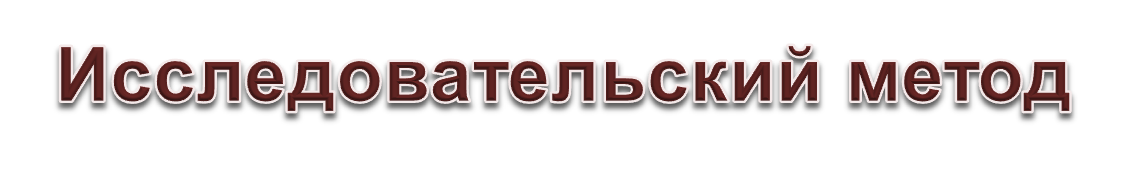 Это метод организации обучения, при котором обучающиеся ставятся в положение исследователя: самостоятельно выдвигают гипотезу, подтверждают или опровергают её, исходя из известных данных, делают выводы и обобщения, постигают ведущие понятия и идеи, а не получают их в готовом виде
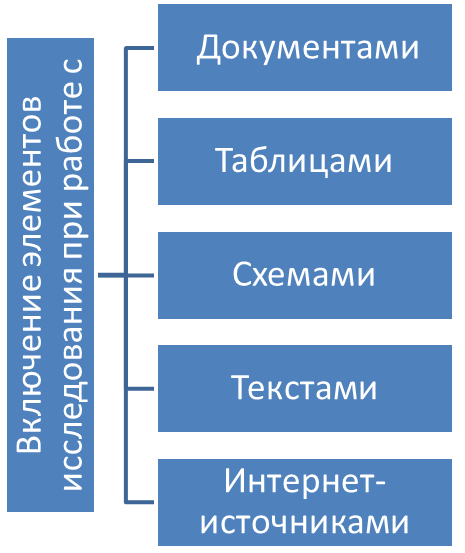 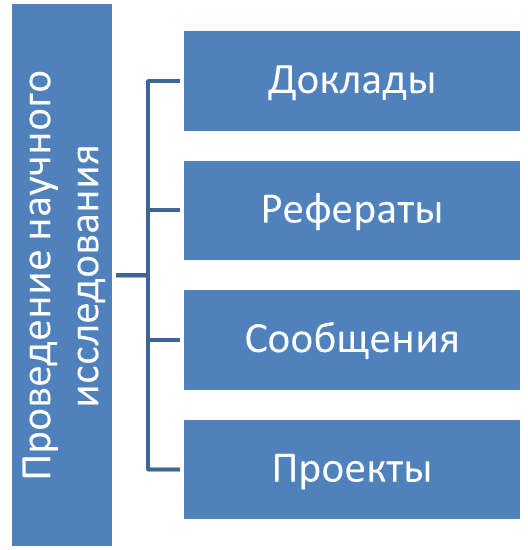 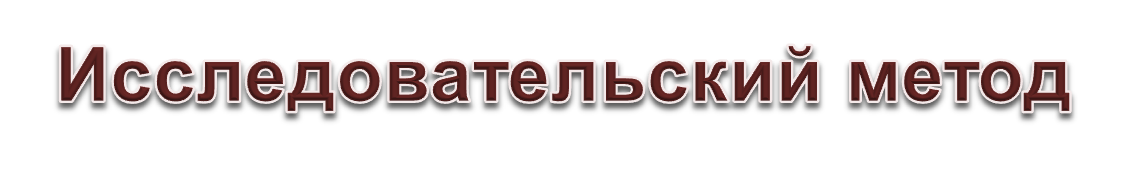 Обучающиеся занимаются исследовательской деятельностью как на учебных занятиях, так и во внеурочное время, представляя свои научные работы на Всероссийские и Региональные  конкурсы.
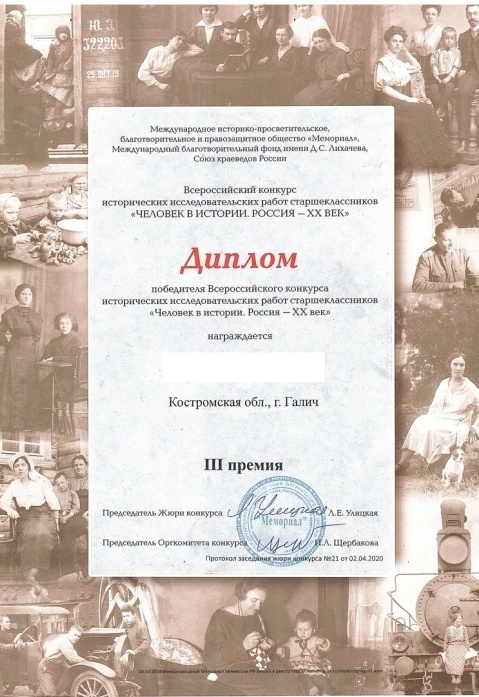 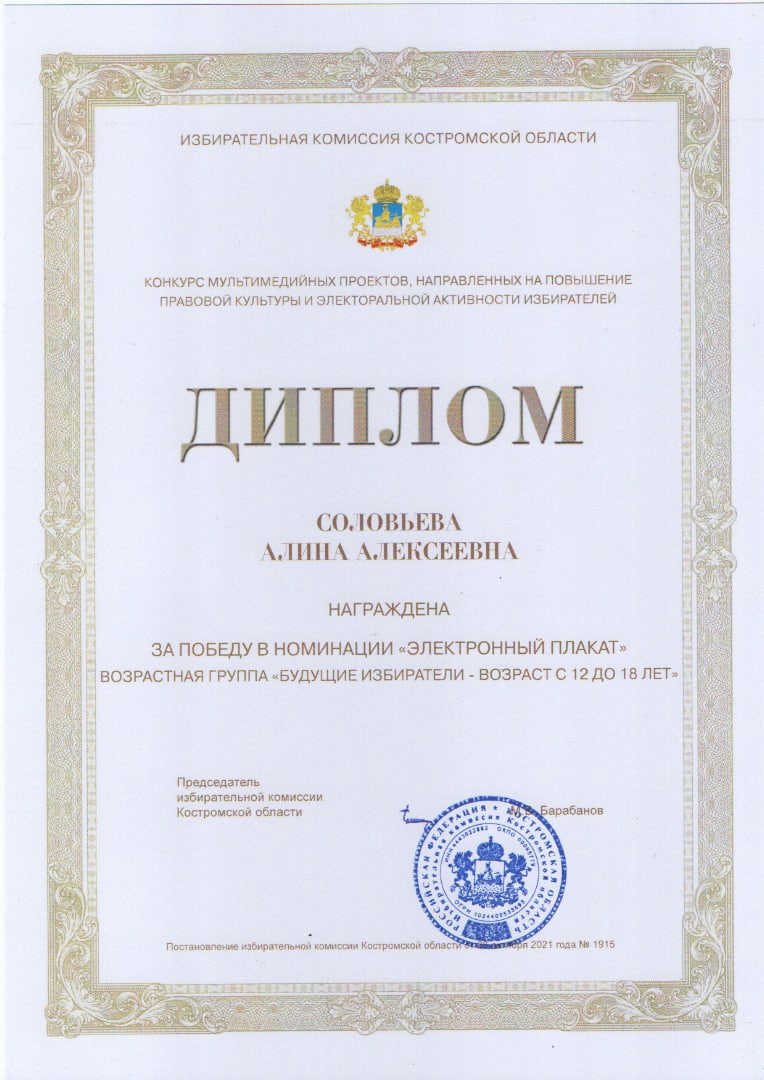 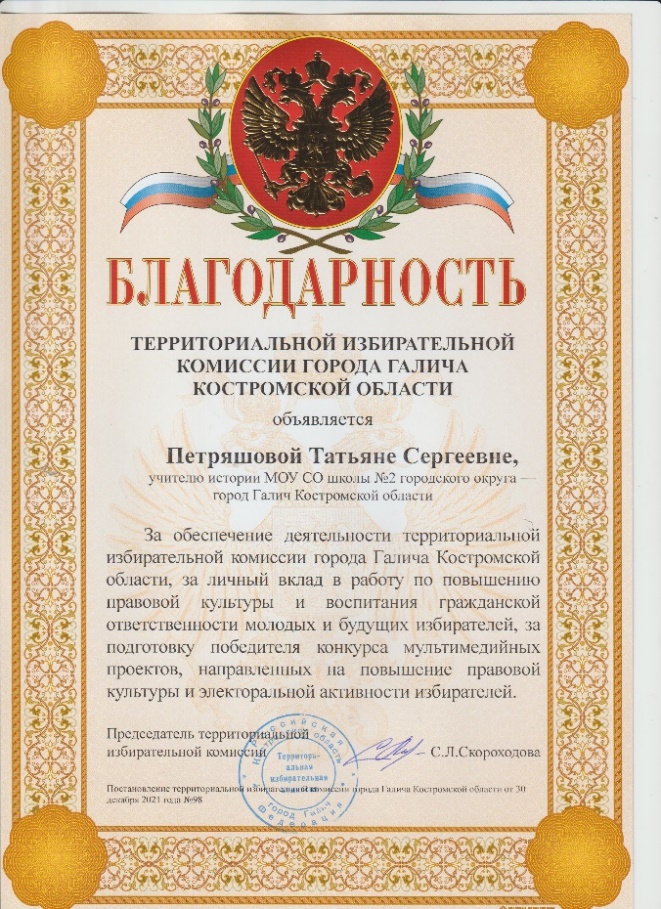 Метод проектов
Проектирование – это деятельность, направленная на разработку алгоритма реализации идеи (замысла)
Проект – форма организации целенаправленной деятельности, направленной на реализацию идеи
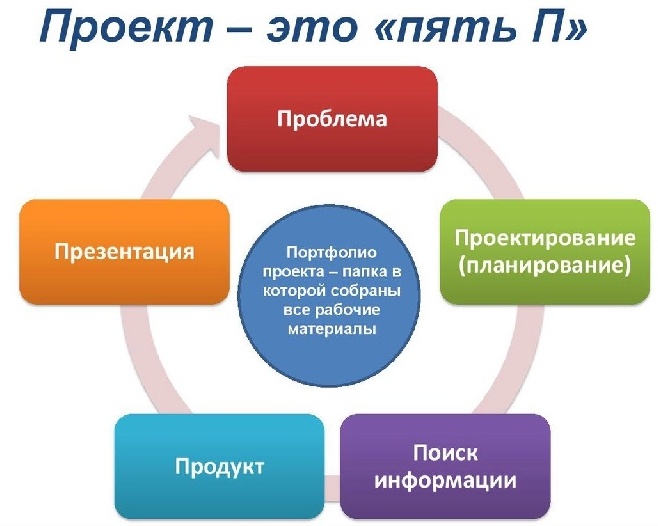 Кейс-метод
Кейс (от англ. case – случай, ситуация, дело) – это описание конкретной проблемной ситуации из жизни. 
Кейс может содержать описание решение этой проблемы. 
Кейс-метод – это способ решения сложных проблем, не имеющих очевидного и однозначного ответа.
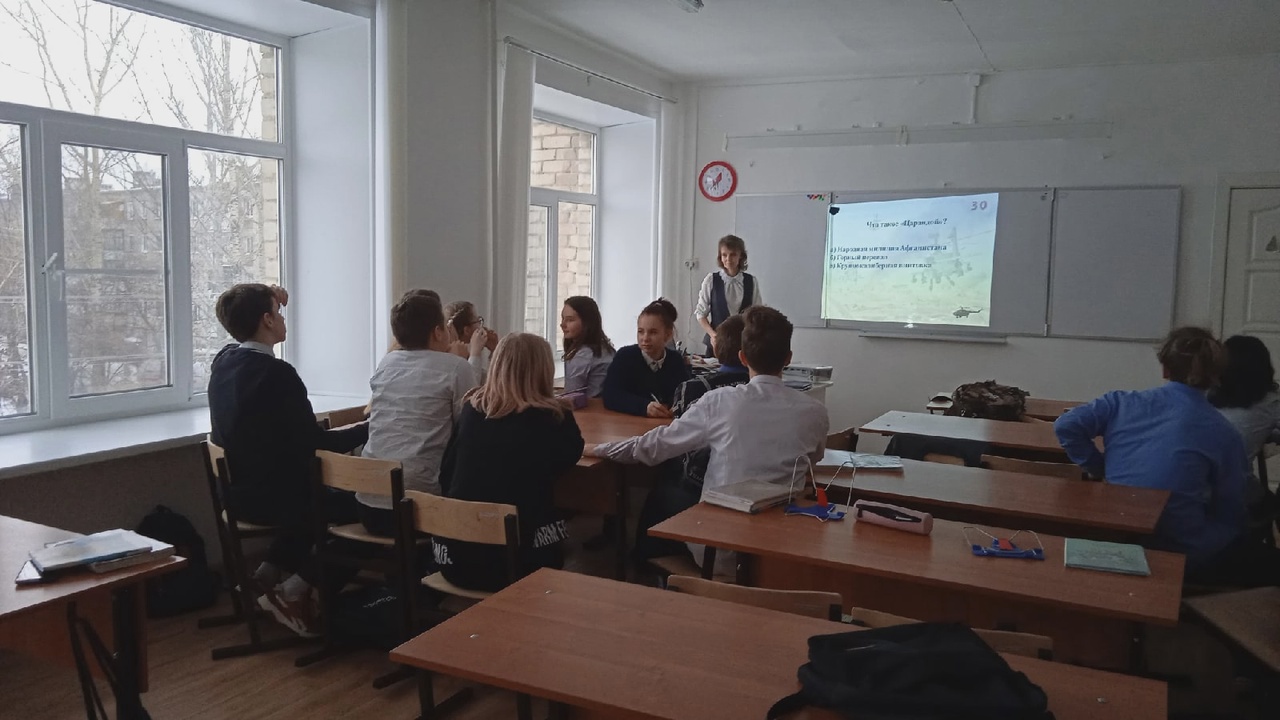 Закрепление нового материала
Анализ конкретных ситуаций
Разыгрывание ролей
Проблемное обучение
Технология критического мышления
Дидактические и учебные игры
АКТИВНЫЕ МЕТОДЫ ОБУЧЕНИЯ
Семинар-дискуссия
Мозговой штурм
«Круглый стол»
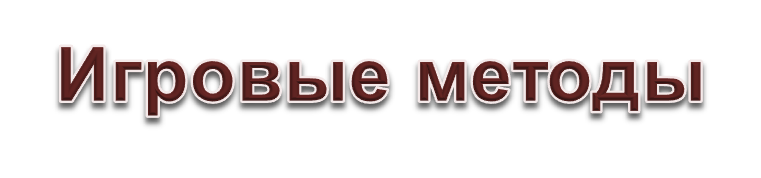 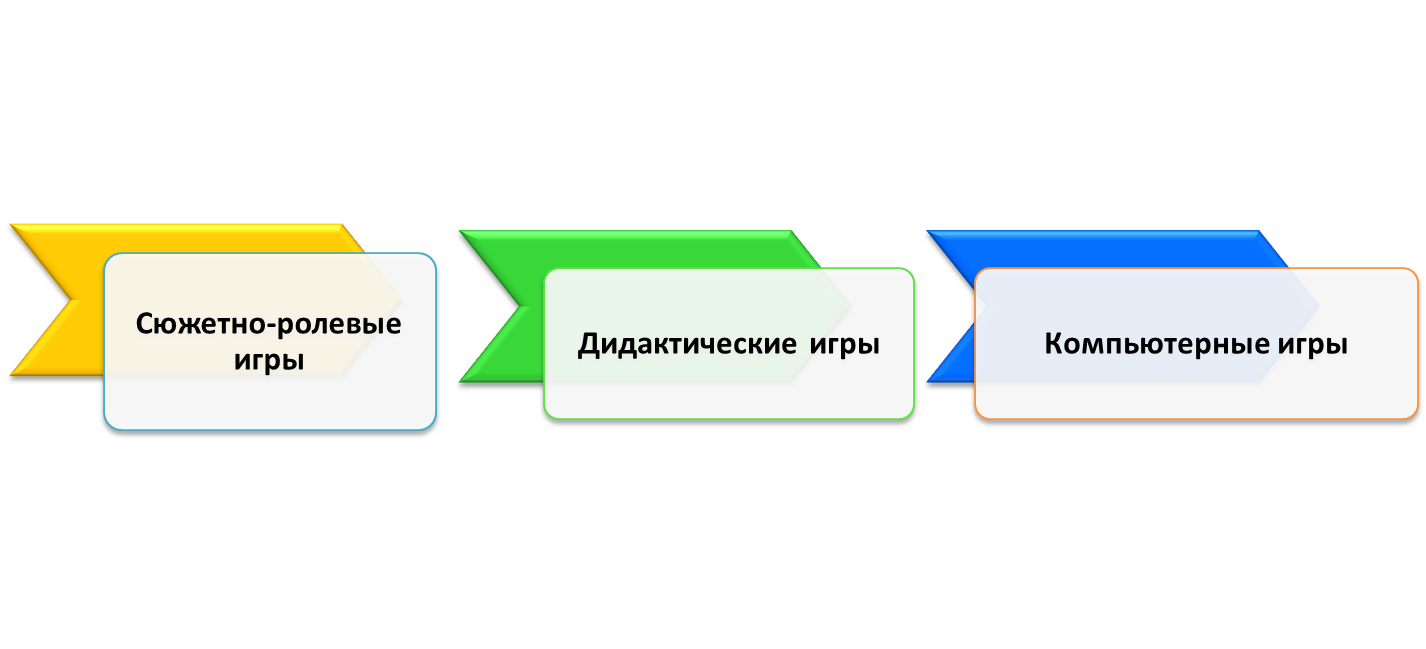 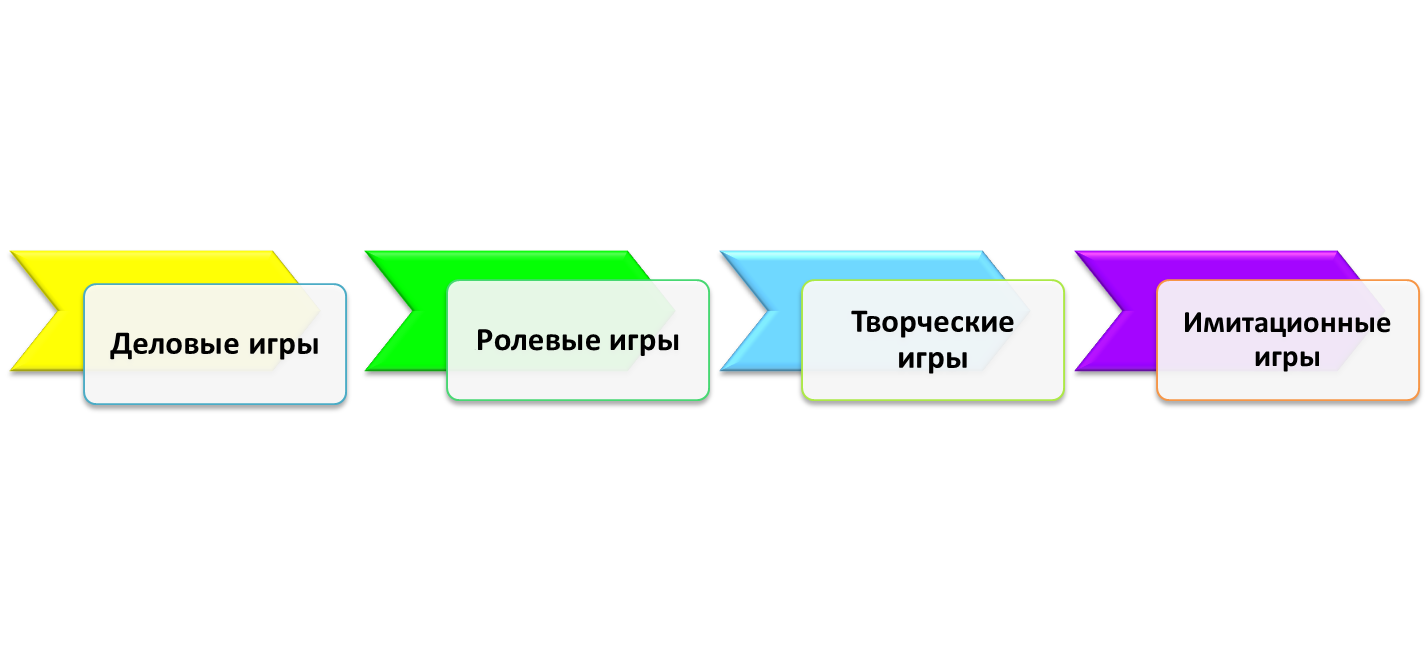 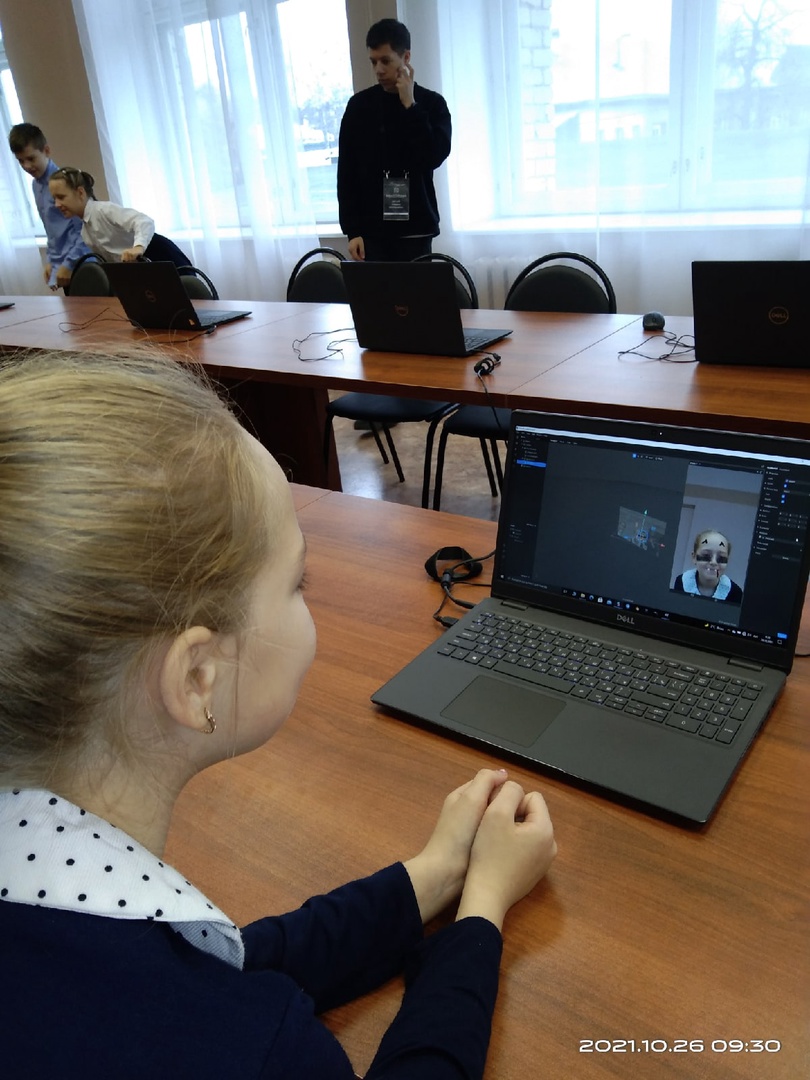 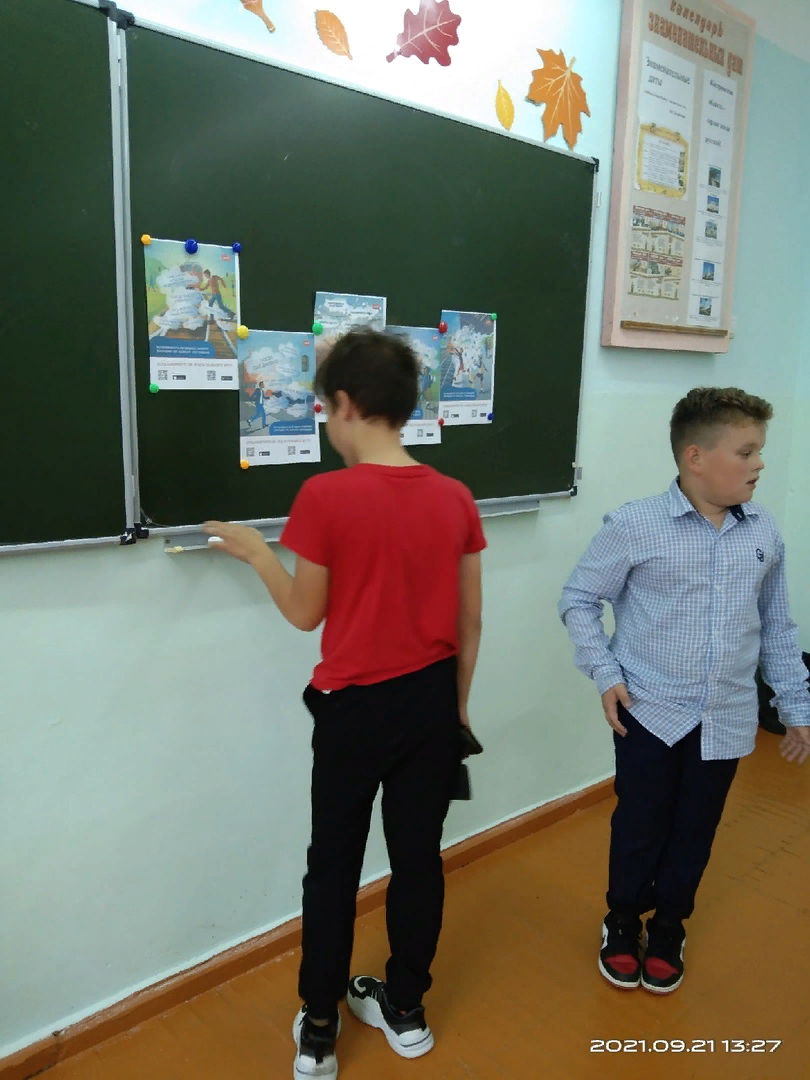 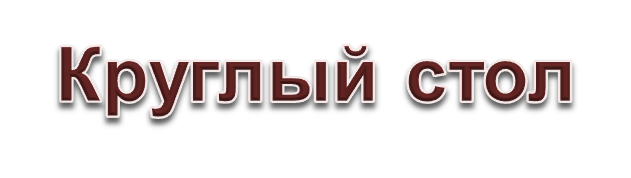 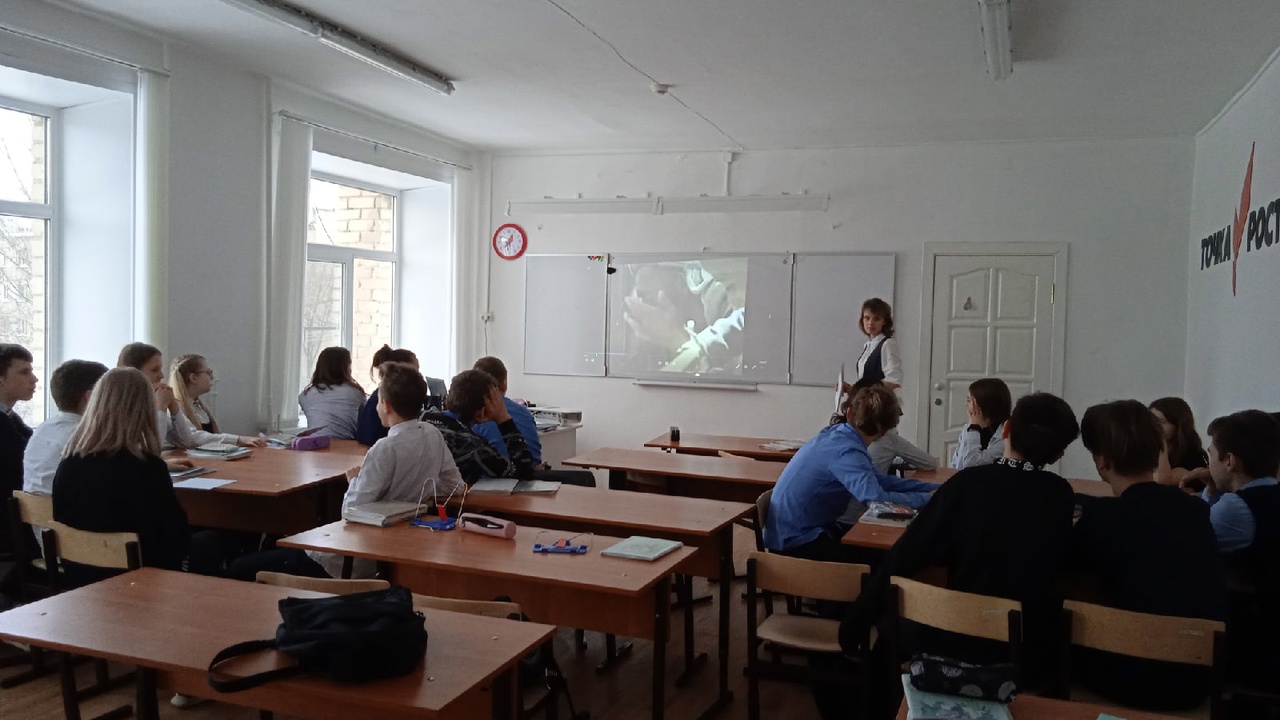 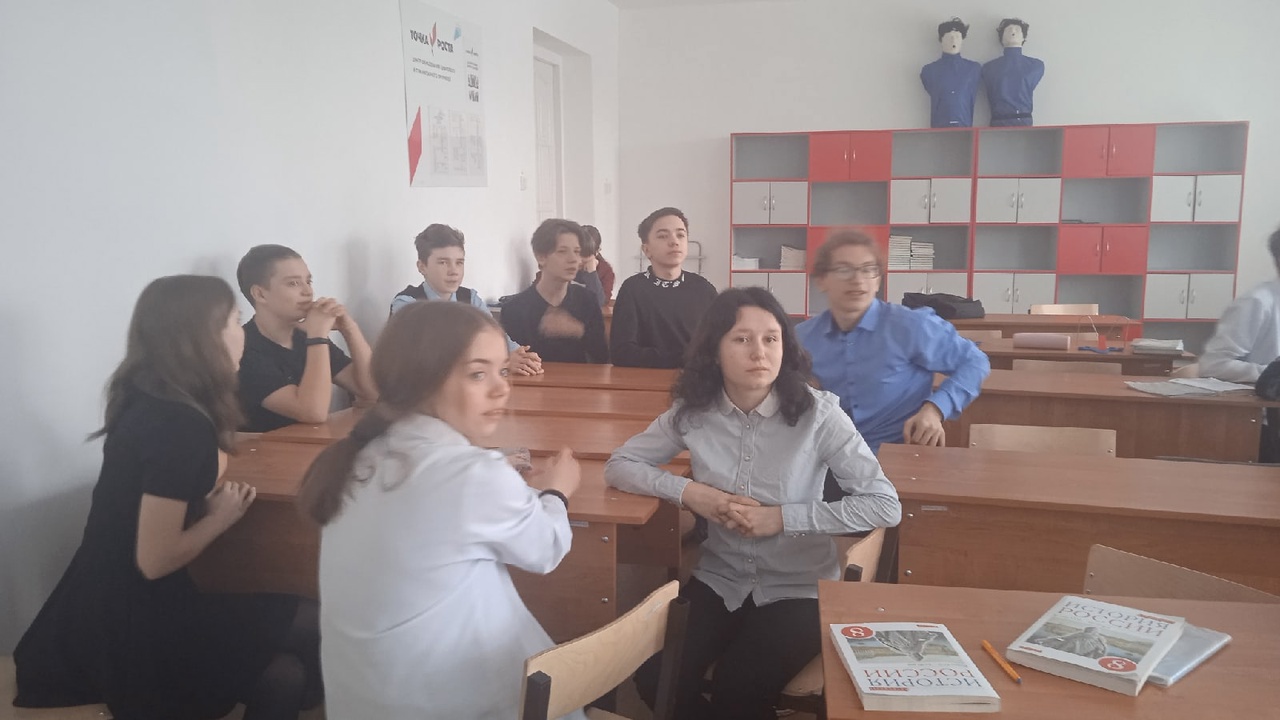 Информационные технологии
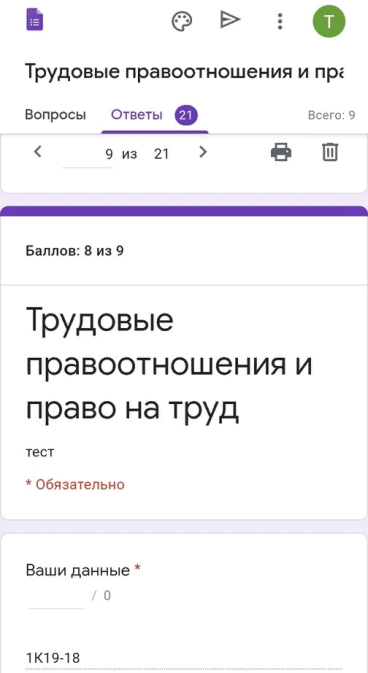 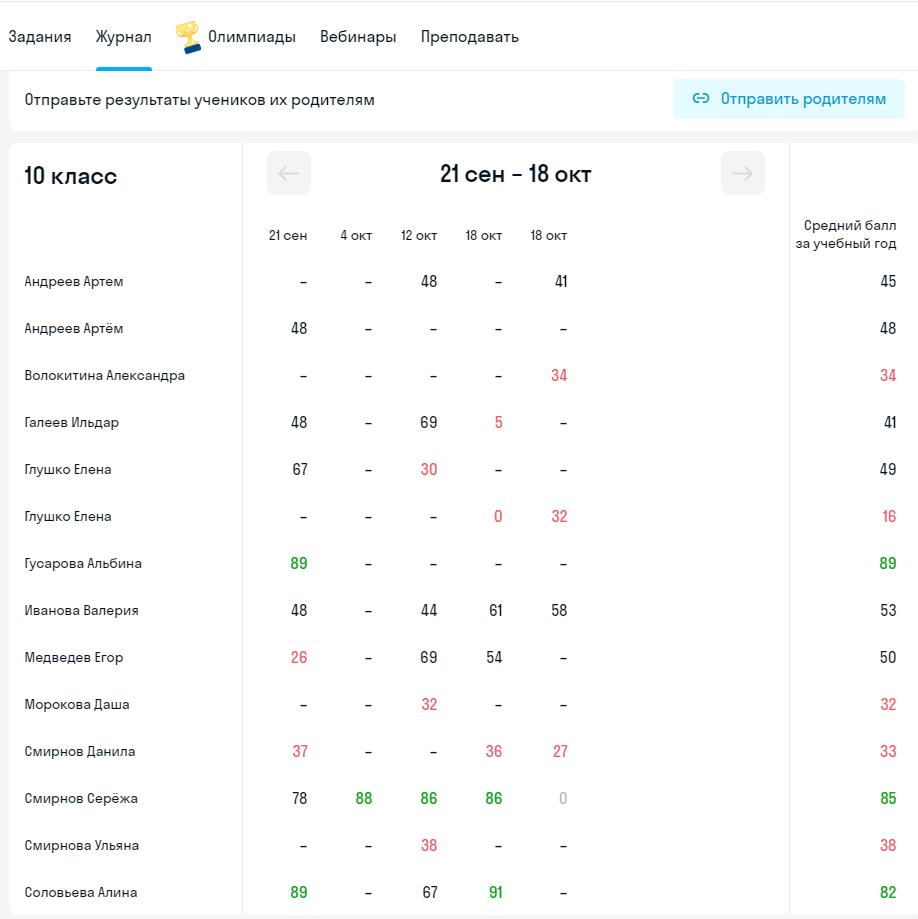 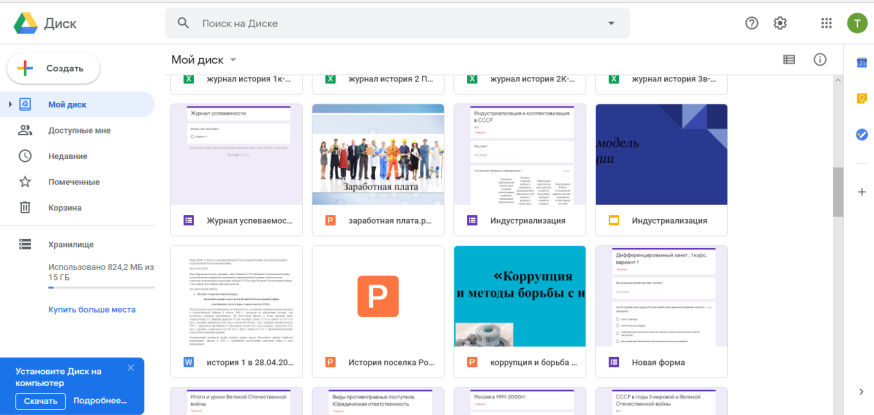 Информационные технологии
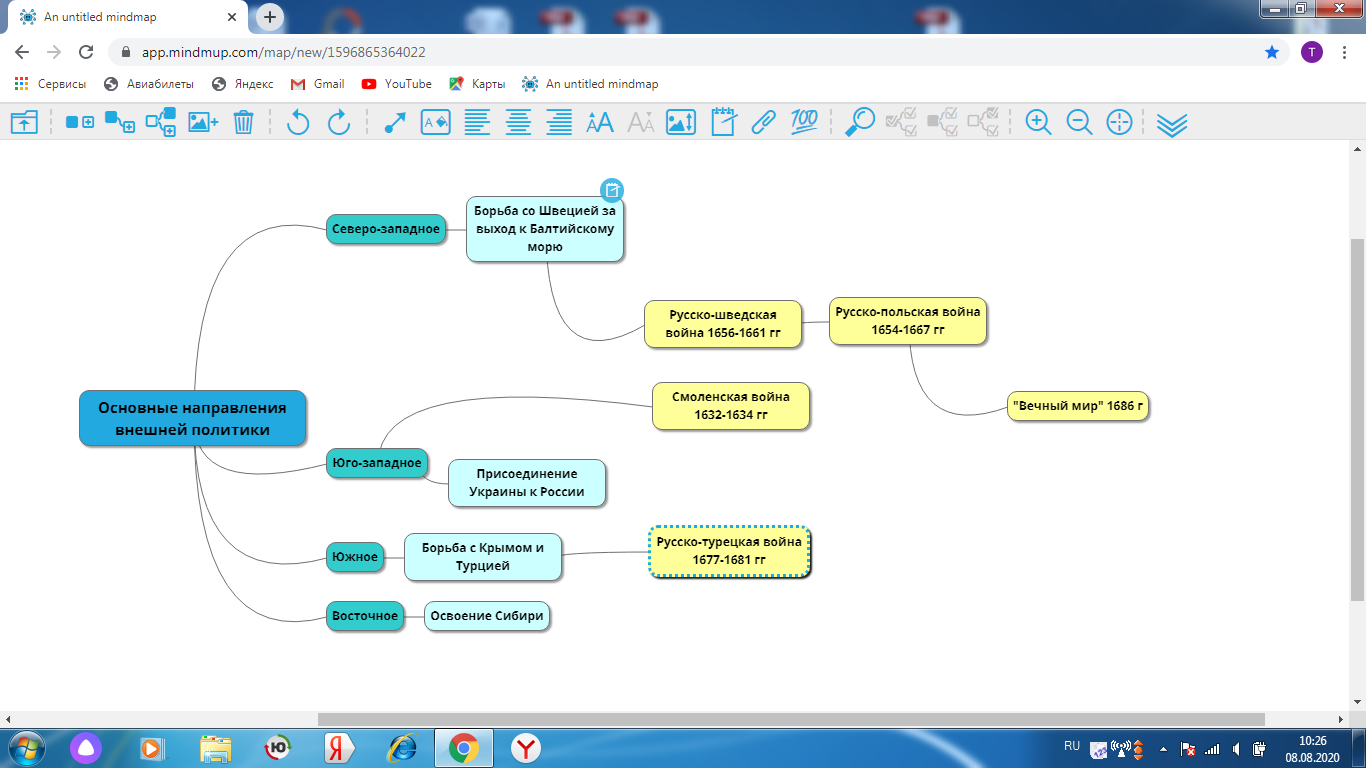 Интеллект-карты
https://app.mindmup.com
Информационные технологии
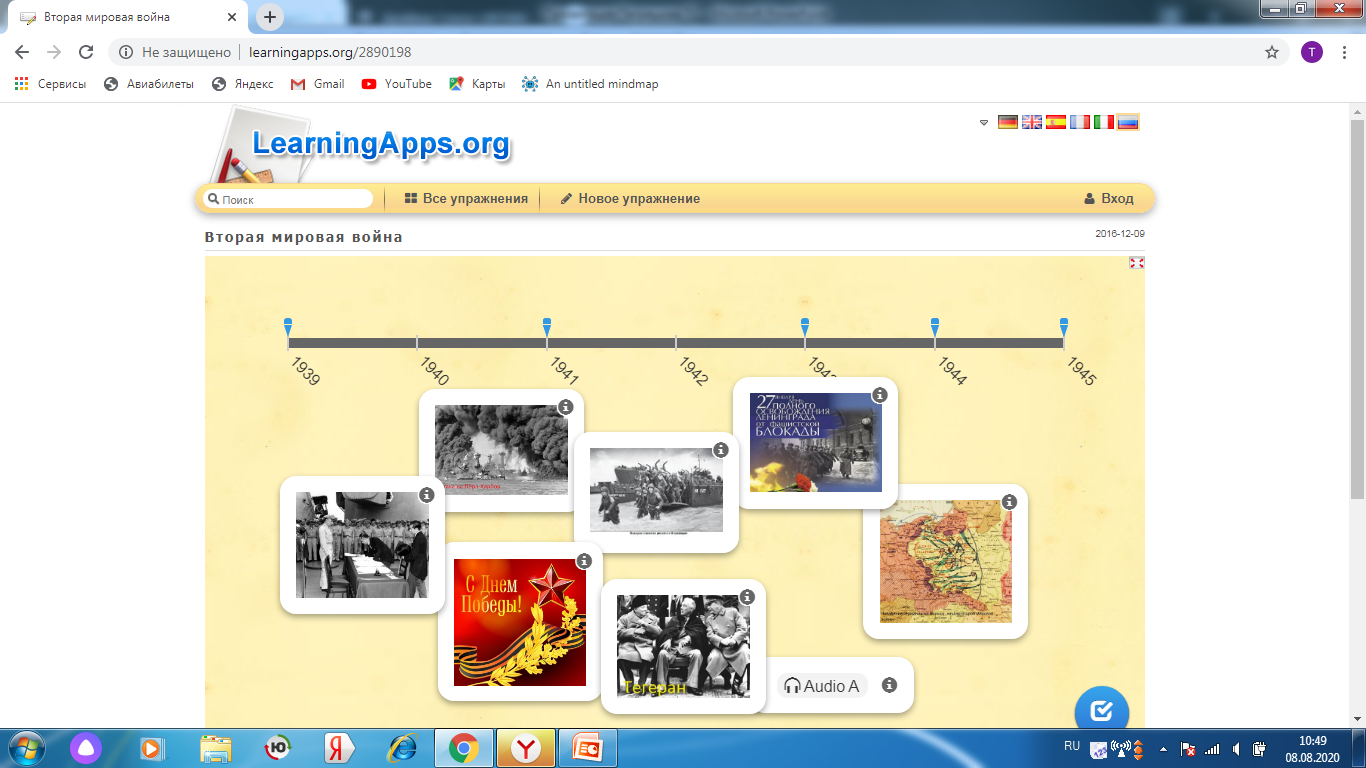 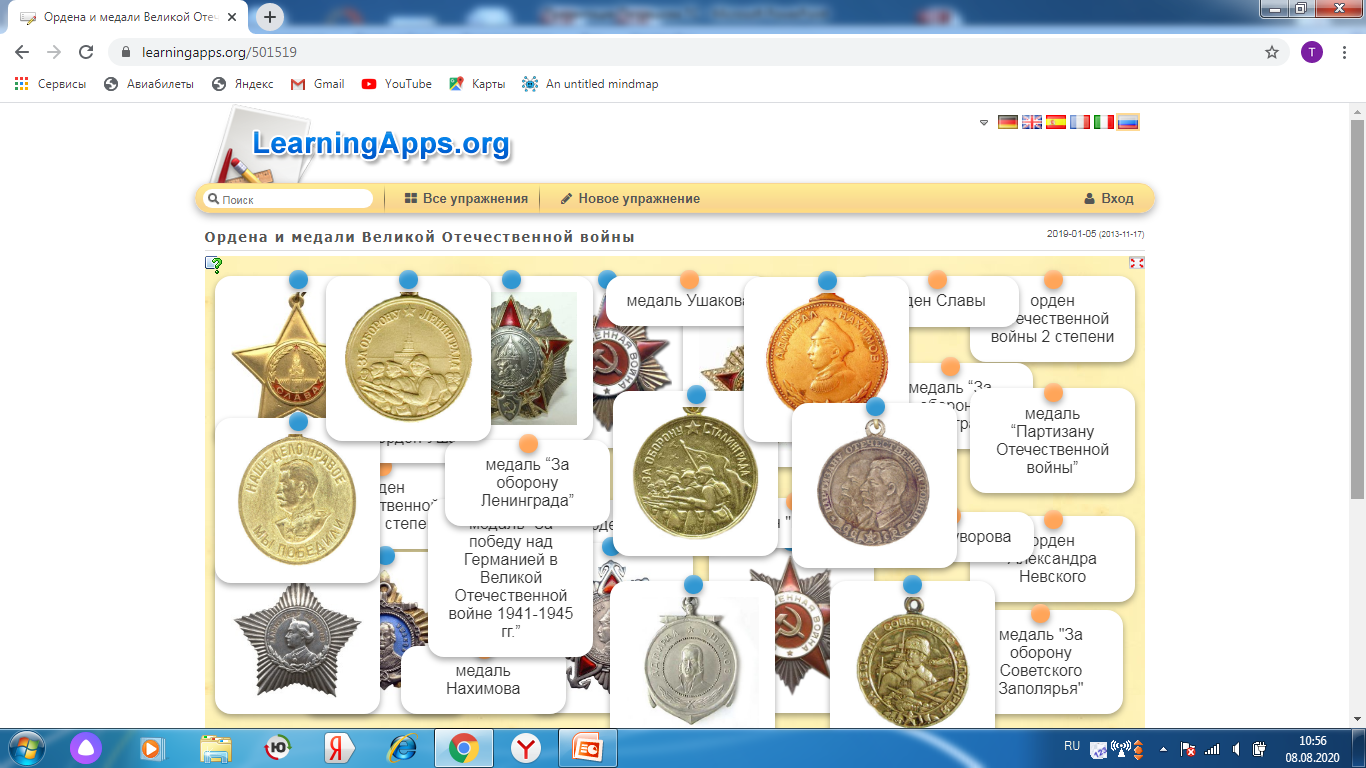 https://learningapps.org/2890198
https://learningapps.org/501519
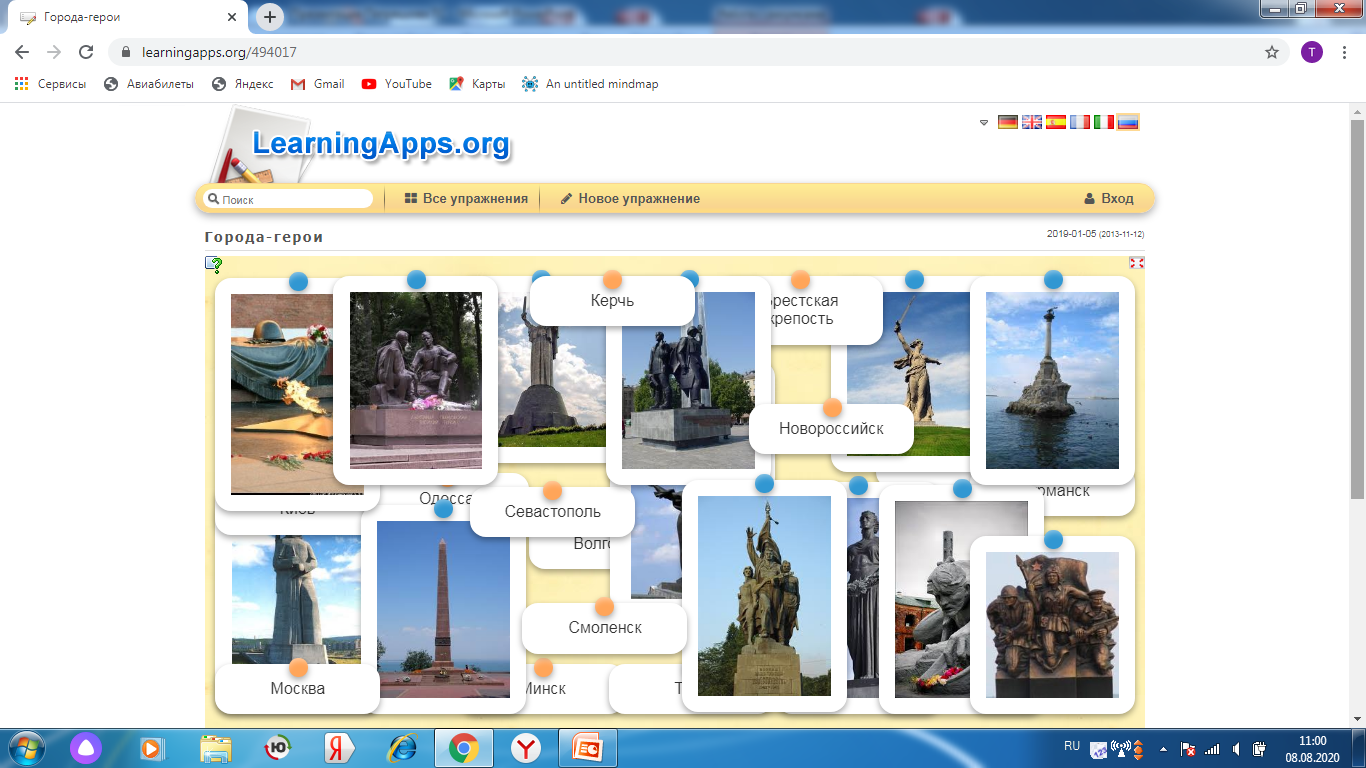 https://learningapps.org/494017
Рефлексия
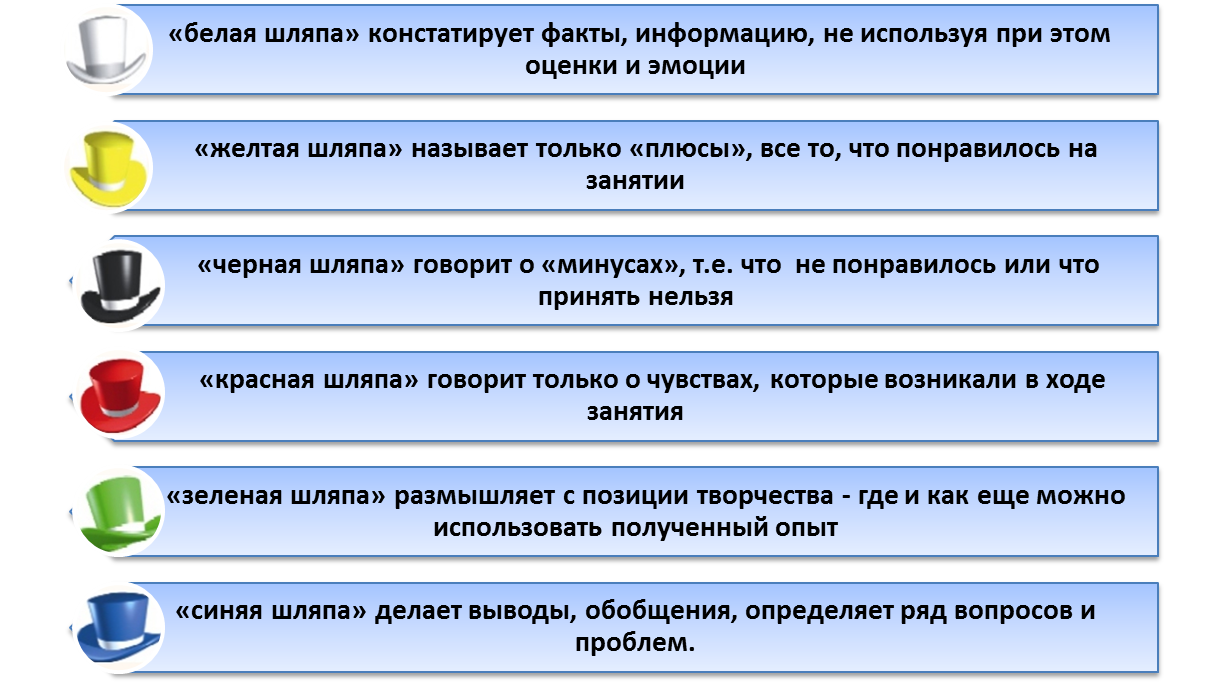 6
 шляп мышления
[Speaker Notes: Как и на любом уроке – педагог должен подвести ребят к итогу. А  итог можно проводить с помощью метода  «Шесть шляп мышления». Для этого группа разбивается на 6 подгрупп. Каждая подгруппа выбирает себе шляпу и инструкцию к ней. Необходимо, используя характеристику выбранной шляпы, подвести итог урока:
На обсуждение каждой группе дается 3-5 минут.  А затем каждая «шляпа» представляет свой итог в той последовательности, которая представлена на слайде.]
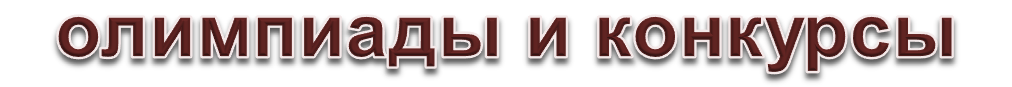 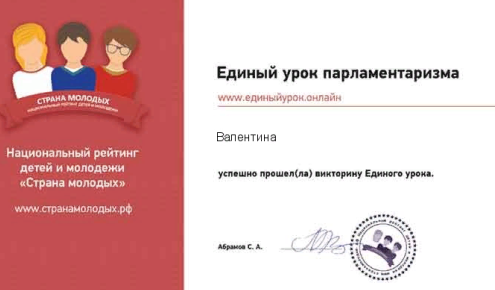 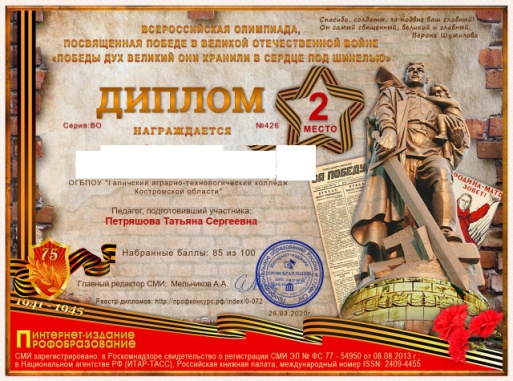 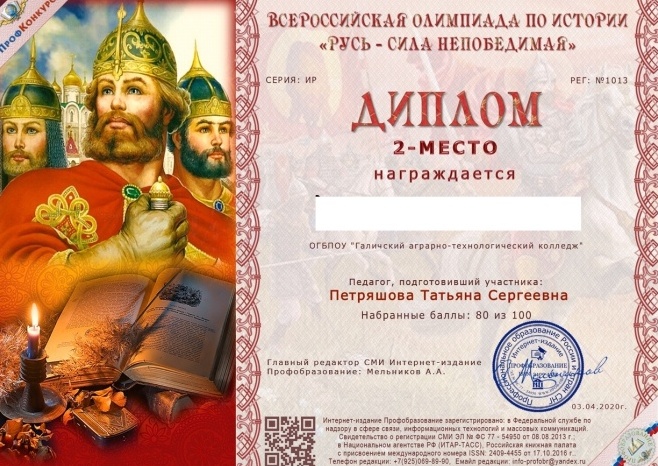 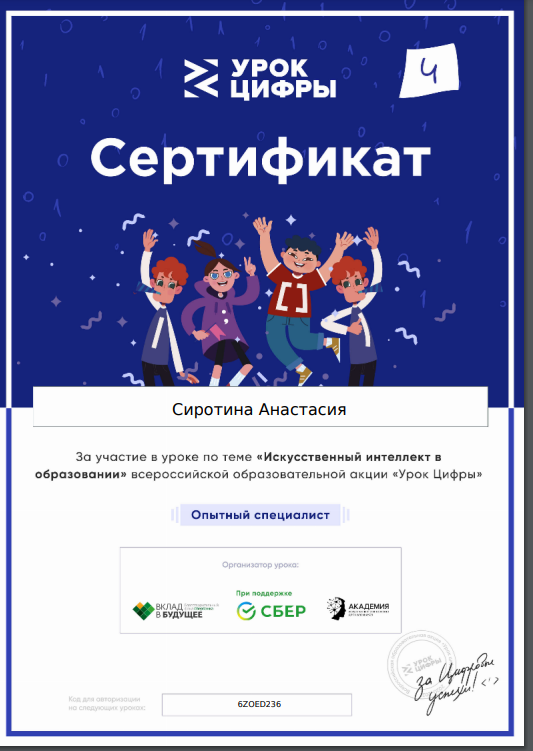 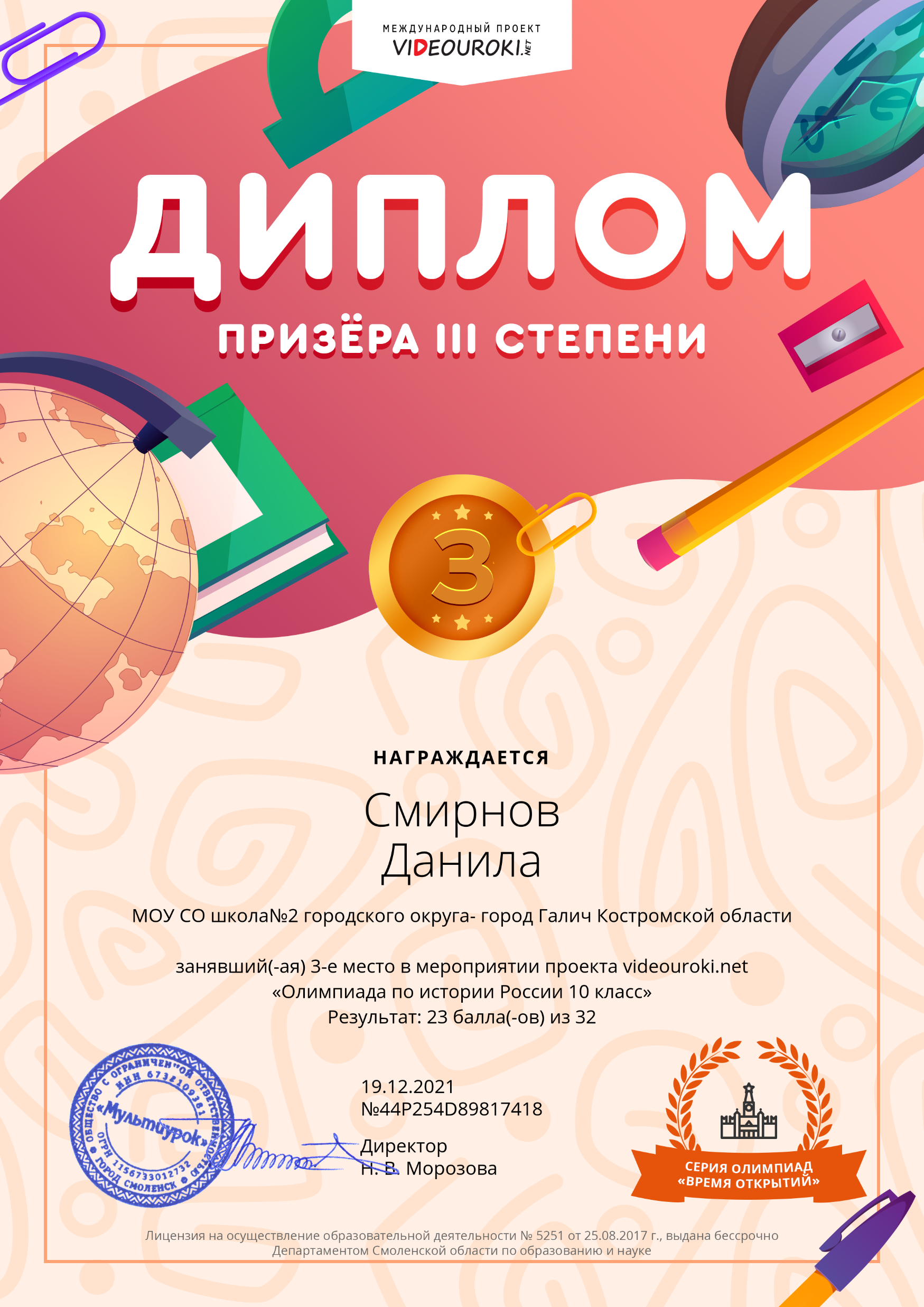 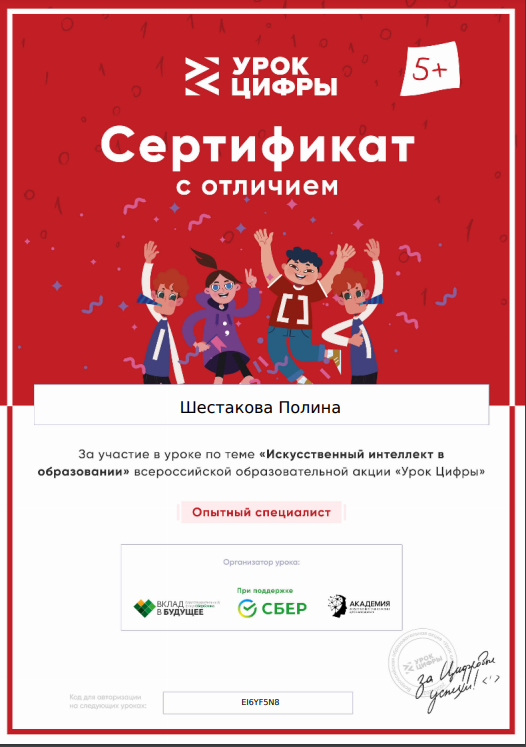 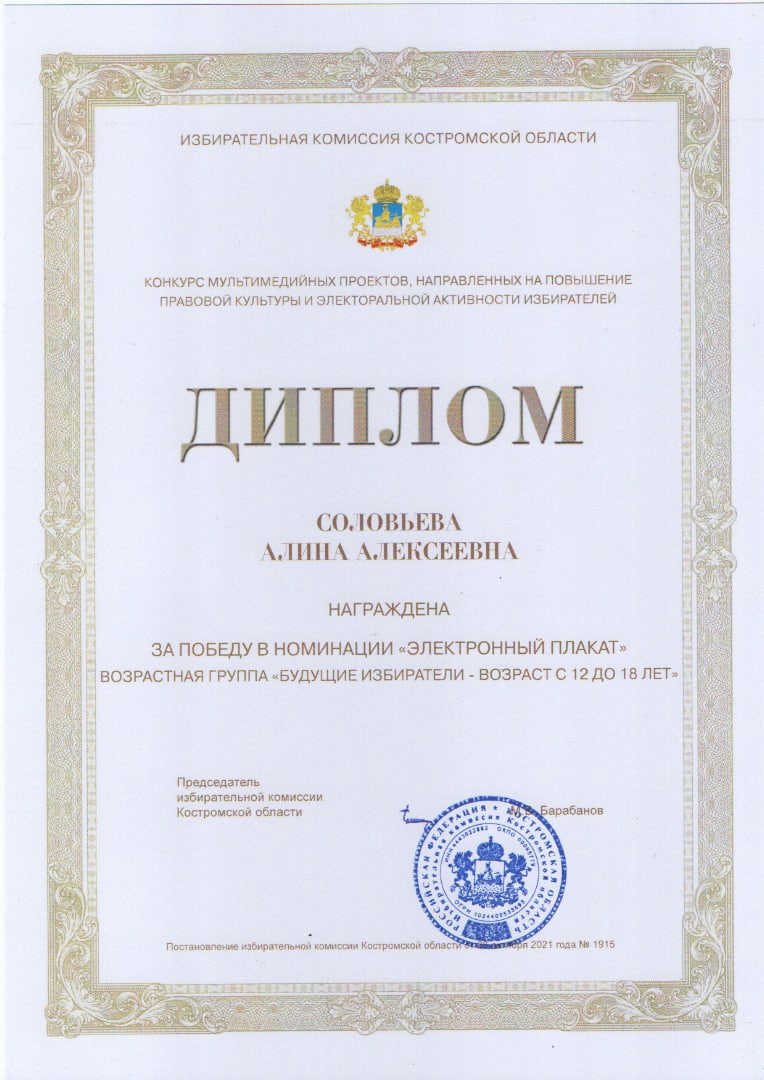 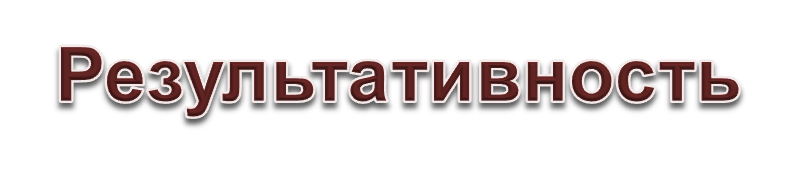 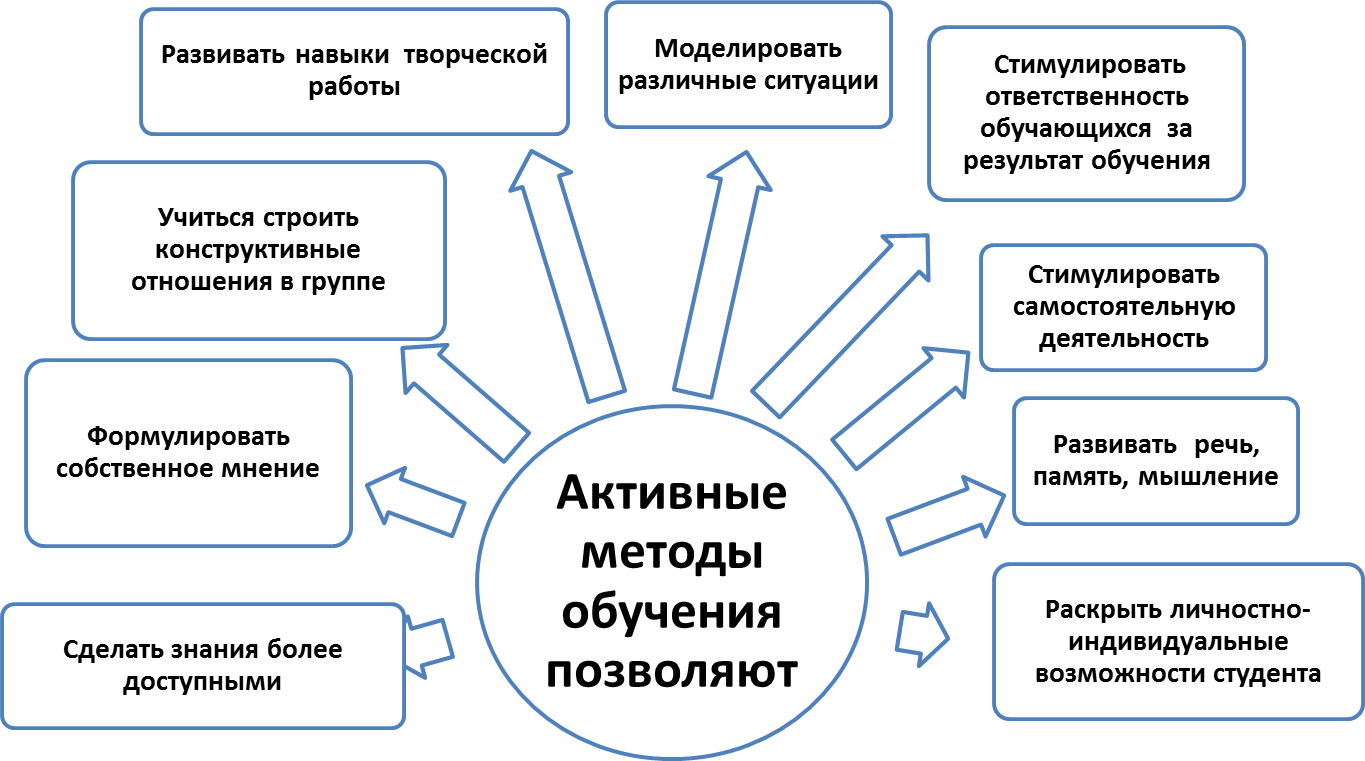 Выводы:
Использование активных методов обучения изменяет роль педагога на занятии. Он становится модератором, консультантом, наставником, старшим партнером. 

Право выбора методик и форм обучения обучающихся всегда остается за учителем: будете ли вы просто носителями информации или вы создадите такие условия, которые помогут студентам самим добывать информацию и приобретать новый опыт.
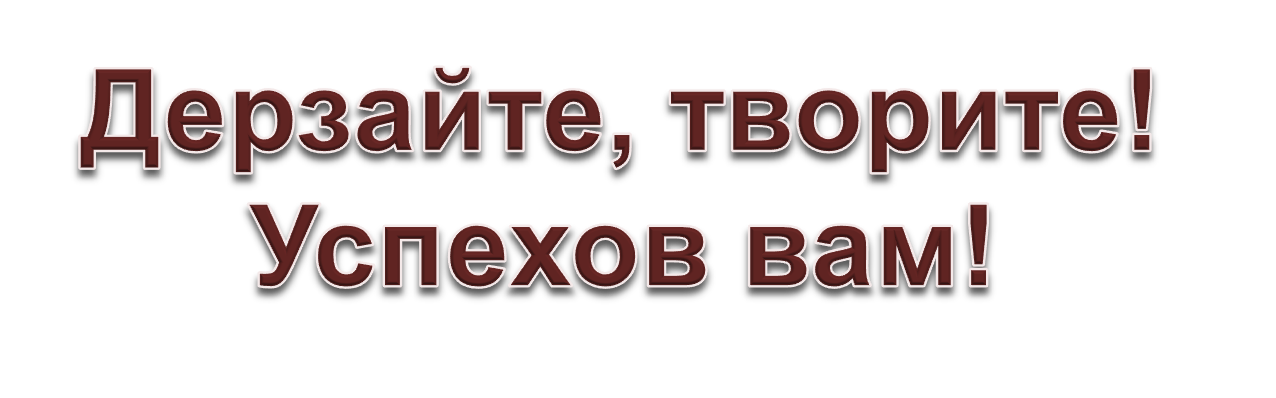 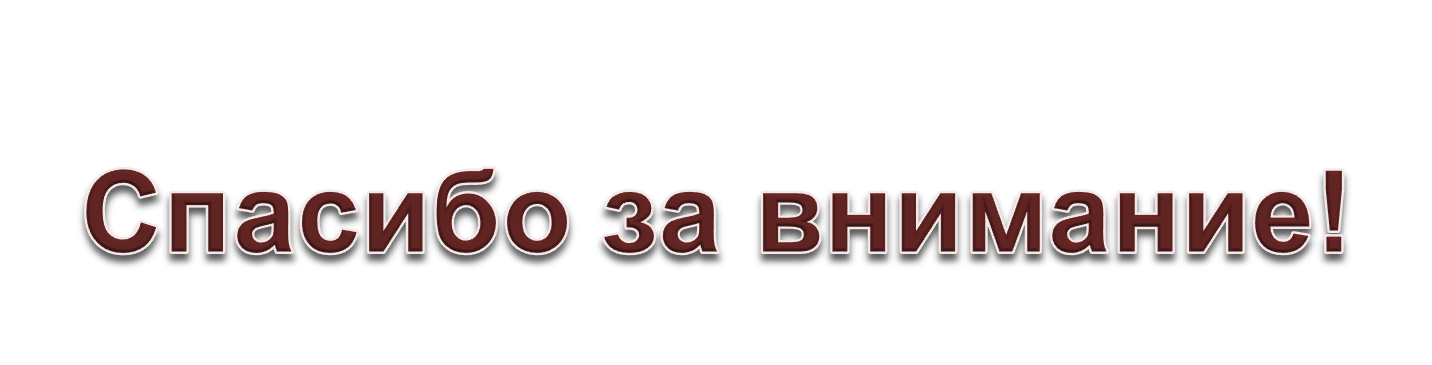 Литература и источники
1. Анашкина, И.В. Активные и интерактивные формы обучения :методические рекомендации / И.В. Анашкина. – Тамбов: Изд-во ООО Орион, 2017
2. Зарукина, Е. В. Активные методы обучения: рекомендации по разработке и применению :учеб.-метод. пособие/ Е. В. Зарукина, Н. А. Логинова, М. М. Новик. СПб.: СПбГИЭУ, 2018.
3. Кашапов, М.М. Неимитационные методы обучения : методические указания / М.М. Кашапов. – Яросл. Гос ун-т, Ярославль. 2017. 
4. Курьянов, М.А. Активные методы обучения : метод. пособие/ М.А. Курьянов, В.С. Половцев. – Тамбов: Изд-во ФГБОУ ВПО«ТГТУ», 2017
5. Минюк Ю. Н. Метод проектов как инновационная педагогическая технология  // Инновационные педагогические технологии: материалы Междунар. науч. конф. (г. Казань, октябрь 2018 г.). — Казань: Бук, 2018
6. Нехорошкова, С. И. Учебно-исследовательская работа в среднем специальном учебном заведении:методическое пособие/С. И. Нехорошкова, А. С. Вашуткин, И. Ю. Матчина. – Архангельск: ГОУ СПО «Архангельский лесотехнический колледж Императора Петра I»
7. Селевко   Г.К.   Энциклопедия   образовательных   технологий.   В   2­х   т.   Т.   1.   –   М.: Народное образование, 2017.
8. Фатеева И. А., Канатникова Т. Н. Метод проектов как приоритетная инновационная технология в образовании : // Молодой ученый. — 2018. — №1
9. Шумова, И. В. Активные методы обучения как способ повышения качества профессионального образования / И. В. Шумова. —// Педагогика: традиции и инновации : материалы I Междунар. науч. конф. (г. Челябинск, октябрь 2011 г.). — Т. 2. — Челябинск : Два комсомольца, 2017.